Education Leaders Call
January 20, 2021
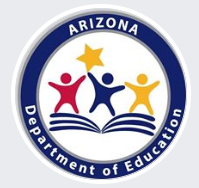 [Speaker Notes: L]
Welcome
Purpose for Weekly Calls
Share regular and critical updates with our Education Leaders 
Provide answers to shared questions
House Keeping
Please remain muted throughout the call
Turn cameras off unless presenting
Place all questions in the chat
We will respond to questions within 48 hours 
Each call will be recorded for the benefit of leaders unable to participate in person* For future calls, we will work to share an agenda in advance so that the most appropriate leader can attend from each LEA.
Agenda for Today
Assessments/Accountability:  
Kelly Koenig, Associate Superintendent 
Public Health:  
Stephanie Martinez, Arizona Department of Health Services
Funding:  
Callie Kozlak, Associate Superintendent
Ross Begnoche, Chief Financial Officer
Survey of Additional Topics from the Field
Accountability Updates
Accountability
Federal Accountability -School Improvement labels 
ADE will be submitting a waiver request
State Accountability – requires legislative action
Accountability Contacts
Contact
(602) 542-5151
Achieve@azed.gov
Assessment Updates
Assessments - No waivers for Assessments 
AZELLA – USED guidance emphasizes importance of Spring administration
Test window extended (February 1 – May 21)
Stand alone field test POSTPONED
AZM2 – Last year of administration
Test window has been extended for grades 4-8 and 10
Test window for grade 3 remains unchanged to ensure reporting requirements for Move on When Reading will be met.
AzSCI and MSAA Science field test- Grades 5, 8, and 11 
MSAA – Test window March 15 - April 30
All  assessments must be in person
Assessment Contacts
Testing Inbox
(602) 542-5031
testing@azed.gov
AzM2 Inbox
AzM2@azed.gov
AZELLA Inbox
azella@azed.gov
AzSCI Inbox
AzSCI@azed.gov
Alternate Assessment Inbox
AssessingSWDs@azed.gov
Public Health
ESSER 2
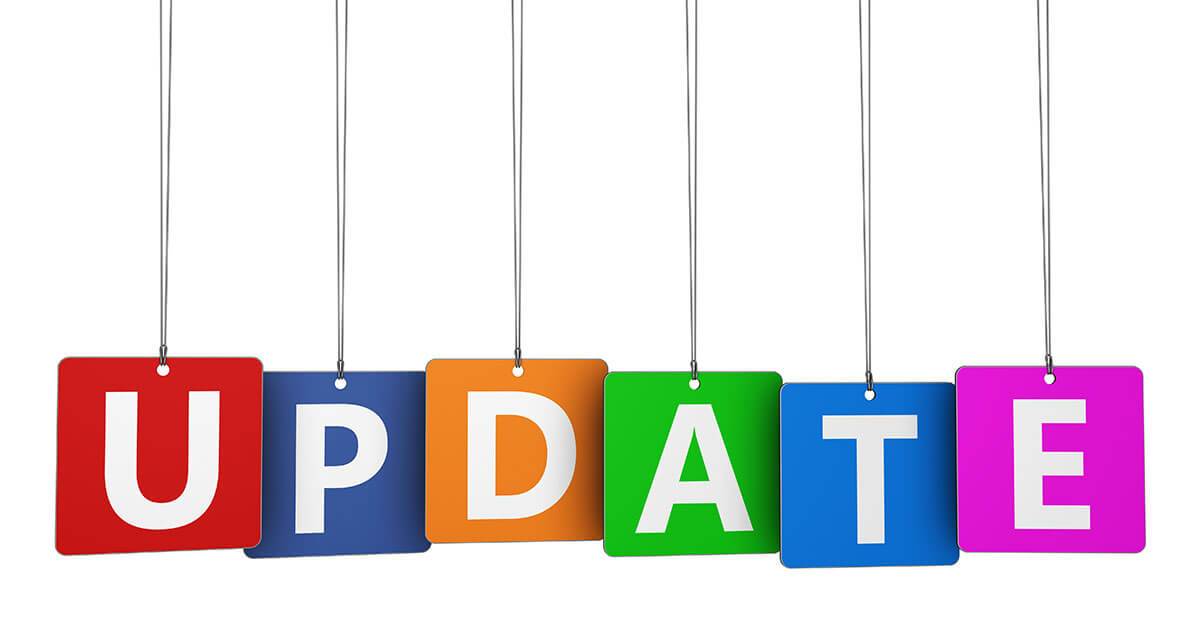 WEEKLY GRANTS STATUS
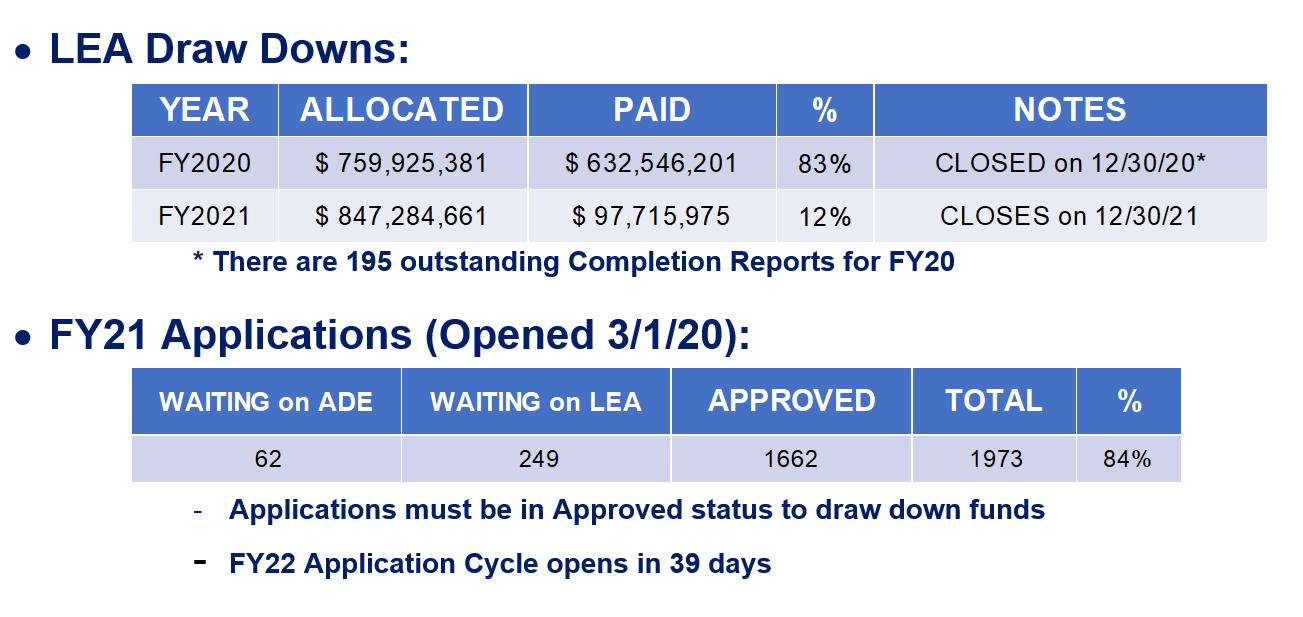 Grants Management Contacts
Future Call Topics
Please complete the following survey to tell us what information you would like to learn about on future calls.
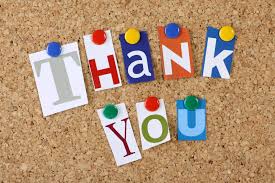